Computing Basics
Data Organization
Data/Information Organization
Bit
Byte	
Nybble (½ byte)
Word
Double word
Etc.
Bit
One single “bit” of information
Binary digiT
Contains one piece of binary information 
 two unambiguous states
0/1
true/false
on/off
yes/no
0v/5v
etc…
Byte
Associated collection of 8 bits
Can be assigned values:
Numeric
Integer
Signed: 		-128   127
Unsigned: 	0   255
Character: arbitrary assignments
ASCII
Most modern computers
EBCDIC
IBM Mainframe
Historical Note:
Byte referred to a machines character size
Historically could be 6 or 7 or 8 bits
Octet
A formal definition of an 8 bit unit
2002: IEEE formalized “B” as the symbol for a byte
“o” is the symbol for octet
“b” is the symbol for bit
Word
String of bits of an arbitrary length depending the on architecture of a referenced machine
8 bits
1st generation microprocessors
16 bits
1st generation mini-computers
2nd generation microprocessors
32 bits
1st generation modern business mainframes
2nd generation mini-computers
3rd generation microprocessors
64 bits
2nd generation  business mainframes
3rd generation “minis”
4th generation microprocessors
128 bits
Some GPUs
PS3	- 128 bit registers
Historical Note:
Not all computers had word lengths that were multiples of 8 bits
DEC PDP-8: 12 bits
DEC PDP-10: 36 bits
IBM 705: variable decimal (0-255)
Dword, Qword, Oword
Dword – Double word
8 bit computers: 16 bits
16 bit computers: 32 bits
Most common – 4 bytes
Qword – Quad word
Oword – Octuple word
What is the largest integer value for an unsigned byte?
127
128
255
256
unlimited
30
30 sec
Data Types
Data Types
Numbers
Integers
Floating Point
Real Numbers 
Strings
Collection of characters
Length:
Terminated
Null (/0), New Line (/n), etc.
Count field
Part 1
Numeric Data
Quick Overview
Numbering Systems
Decimal
Counting example:
000
001
002
…
009
010
011
…
019
020
021
…
089
090
091
…
099
100
101
etc…
“Normal Numbers”
Ten symbols:
Digits: 0, 1, 2, 3, 4, 5, 6, 7, 8, 9
342
Hundreds
Tens
Units
Binary
Two Values
Represented by 2 symbols
0 or 1
‘true’ or ‘false’
‘on’ or ‘off’
0V or 5V
Counting example:
0000
0001
0010
0011
0100
0101
0110
0111
1000
1001
etc…
101
Hundreds
Tens
Units
Hexadecimal (Hex)
Sixteen Values
Collection of 4 bits represented by 16 symbols
0, 1, 2, 3, 4, 5, 6, 7, 8, 9, A, B, C, D, E, F
Conveniently also a nybble
½ a byte
A19
Hundreds
Tens
Units
Hex Counting Example
…
…
00
01
02
03
04
04
06
07
08
09
0a
0b
0c
0d
0e
0f
10
11
12
13
14
14
16
17
18
19
1a
1b
1c
1d
1e
1f
20
21
22
23
24
24
26
27
28
29
2a
2b
2c
2d
2e
2f
90
91
92
93
94
94
96
97
98
99
9a
9b
9c
9d
9e
9f
a0
a1
a2
a3
a4
a4
a6
a7
a8
a9
aa
ab
ac
ad
ae
af
e0
e1
e2
e3
e4
e4
e6
e7
e8
e9
ea
eb
ec
ed
ee
ef
f0
f1
f2
f3
f4
f4
f6
f7
f8
f9
fa
fb
fc
fd
fe
ff
Hexadecimal
Two hex numbers can conveniently  represent 1 byte or octet
Gives 8 bits total
E.g: 
1F = 0001 1111
0C = 0000 1100
33 = 0011 0011
CF = 1100 1111
How many different symbols (values) are there in hexadecimal?
2
7
8
15
16
31
32
64
30
30 sec countdown
Octal
Eight values
Collection of 3 bits to represent 8 values
0, 1, 2, 3, 4, 5, 6, 7
Handy representation in some environments
Linux permissions
PDP-8 achitecture
Octal Counting example
…
000
001
002
003
004
005
006
007
010
011
012
013
014
015
016
017
020
021
022
023
024
025
026
027
030
031
032
033
034
035
036
037
…
060
061
062
063
064
065
066
067
070
071
072
073
074
075
076
077
100
101
102
103
104
105
106
107
110
111
112
113
114
115
116
117
…
160
161
162
163
164
165
166
167
170
171
172
173
174
175
176
177
200
201
202
203
204
205
206
207
210
211
212
213
214
215
216
217
Binary, Octal, Decimal and Hexadecimal Comparisons
Memorize this table!
Binary – Decimal ConversionsMemorize this table!
Bits are designated by their position, from right to left, starting with 0 for the least significant bit (lsb) up to the most significant bit (msb)
Bit 0 is the lsb
In a 16 bit word bit 15 is the msb
The value of the binary number is the sum of all the values of the bits (a 1 or 0) times 2 raised to the power of the bit position
Note: the values can be extended by doubling the decimal value for each increase in the position number
CNI Appendix C.1 has more info
Conversions
Decimal to Hex
Find largest power of 2 less than the number
Write down its binary pattern
8 	 23	 1000		(1 with 3 zeros following)
64  26 	 100000	(1 with 6 zeros following)
Subtract that power value from the number
Repeat the top two steps until 0 left
Add up the binary numbers
Convert to hex
Conversions
Hex to Decimal
Write Hex as a binary string
Write down corresponding decimal value for each binary 1
Add up values
Conversions
8510  Hex

15710  Hex
16H  Decimal

7EH  Decimal
AH=?10
10
11
12
13
14
15
30
30 sec
What is the largest octal character?
1
2
7
8
9
10
E
F
30
30 sec
Resume 1/18
Character Data
Character Encoding
Use bit patterns to represent characters
And other punctuation/information
Big three:
ASCII
UNICODE
EBCDIC (IBM mainframes)
Note: the character “1” has a different value than the integer 1
ASCII
7 bits formally defined
7 least significant bits of a byte
128 values
8th bit set to 0
8th bit set to 1 can be used for informal and de facto extensions
IBM PC graphics
Language character extensions
Special character extensions
Sidebar
What is CRLF?
How many characters is CRLF?
Base ASCII Codes
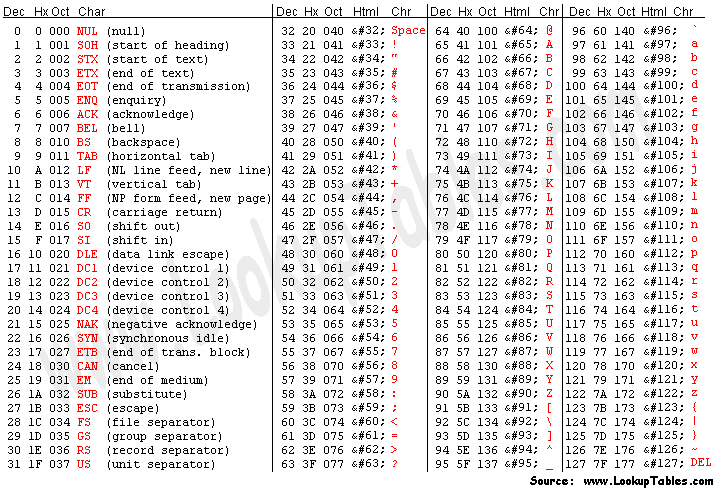 One example of an extended ASCII Code
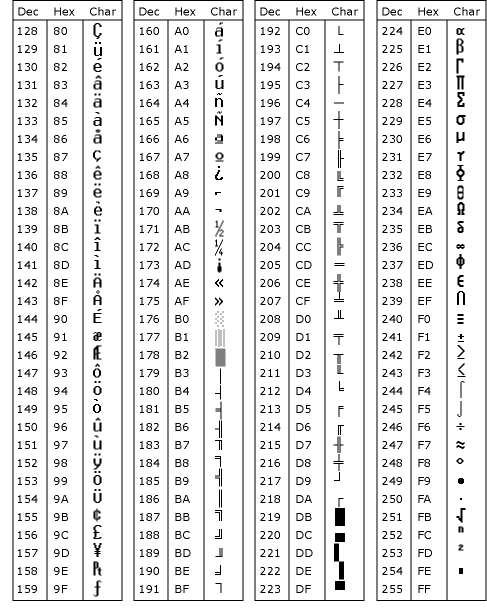 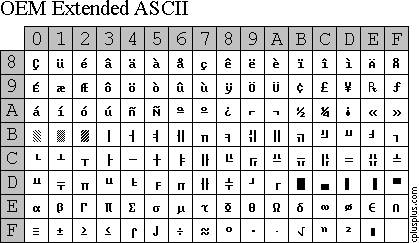 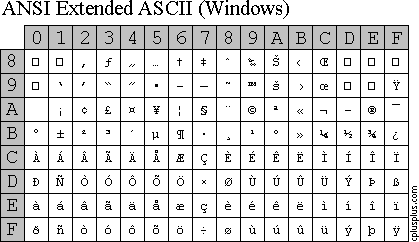 IBM PC (OEM) code pages
These code pages were designed to be compatible with text modes provided by graphics adapters, including VGA compatible text mode, that were used with MS-DOS and its clones. This limited code pages to 256 points, which often include box-drawing characters. Since the original IBM PC code page (number 437) was not really designed for international use, several incompatible variants emerged. Microsoft refers to these as the OEM code pages. 

Examples include:
437 — The original IBM PC code page
737 — Greek
775 — Estonian, Lithuanian and Latvian
850 — "Multilingual (Latin-1)" (Western European languages)
852 — "Slavic (Latin-2)" (Central and Eastern European languages)
855 — Cyrillic
857 — Turkish
858 — "Multilingual" with euro symbol
860 — Portuguese
861 — Icelandic
862 — Hebrew
863 — French Canadian
865 — Nordic
866 — Cyrillic
869 — Greek
874 — Thai[4]
EBCDIC
IBM Developed Code
Extended Binary Coded Decimal Interchange Code
Used by mainframes
Extended from BCD
8 bits used
UNICODE
2 bytes to represent a character
64K (65536) combinations
0-65535
Especially useful when Internationalizing code
The ASCII characters are the first 128 values in UNICODE
Basic Latin
http://unicode.org/charts/
Last Notes
Representation in text or programming languages:
Binary
Subscript 2: 	1012
*Prefix b:	0b0101
Octal
Subscript 8: 	7558
*Prefix 0 or o: 	0755 or o755
Decimal
Subscript 10: 	839410
Nothing	8394
Hexadecimal
Subscript H:	F8H
*Prefix x or 0x:	x77f3 or 0x77f3
*Prefix notation are usually used by programming languages and notation varies by the language. Check your language for its notation.